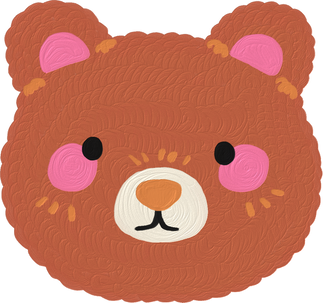 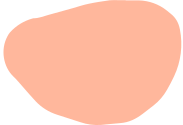 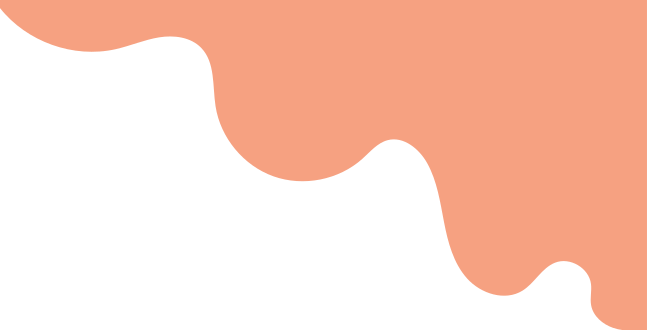 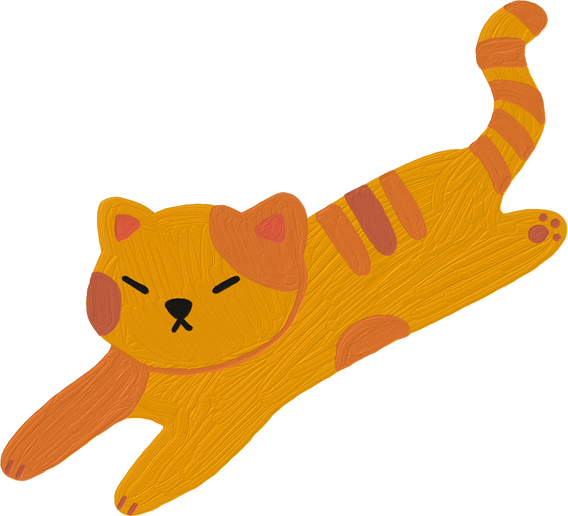 CHÀO MỪNG CÁC EM ĐẾN VỚI BÀI HỌC NGÀY HÔM NAY!
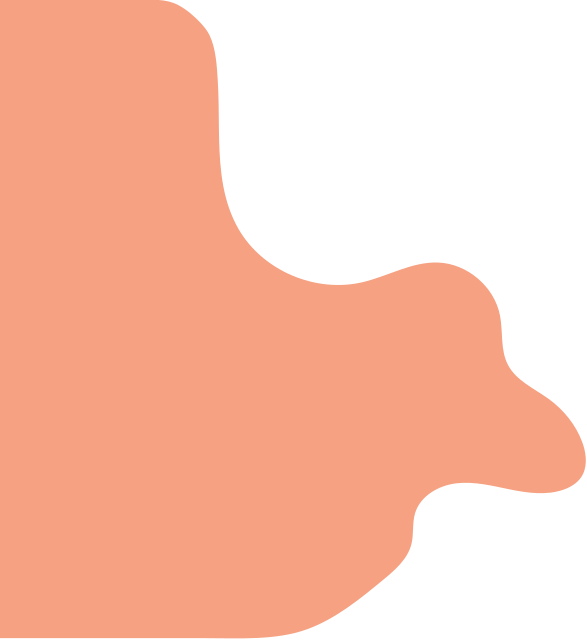 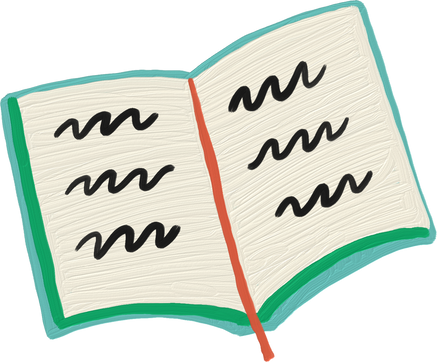 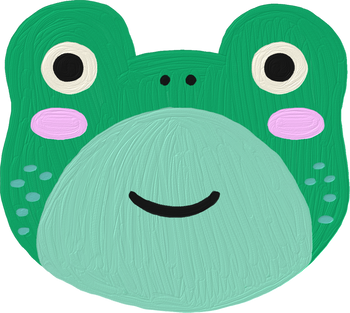 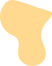 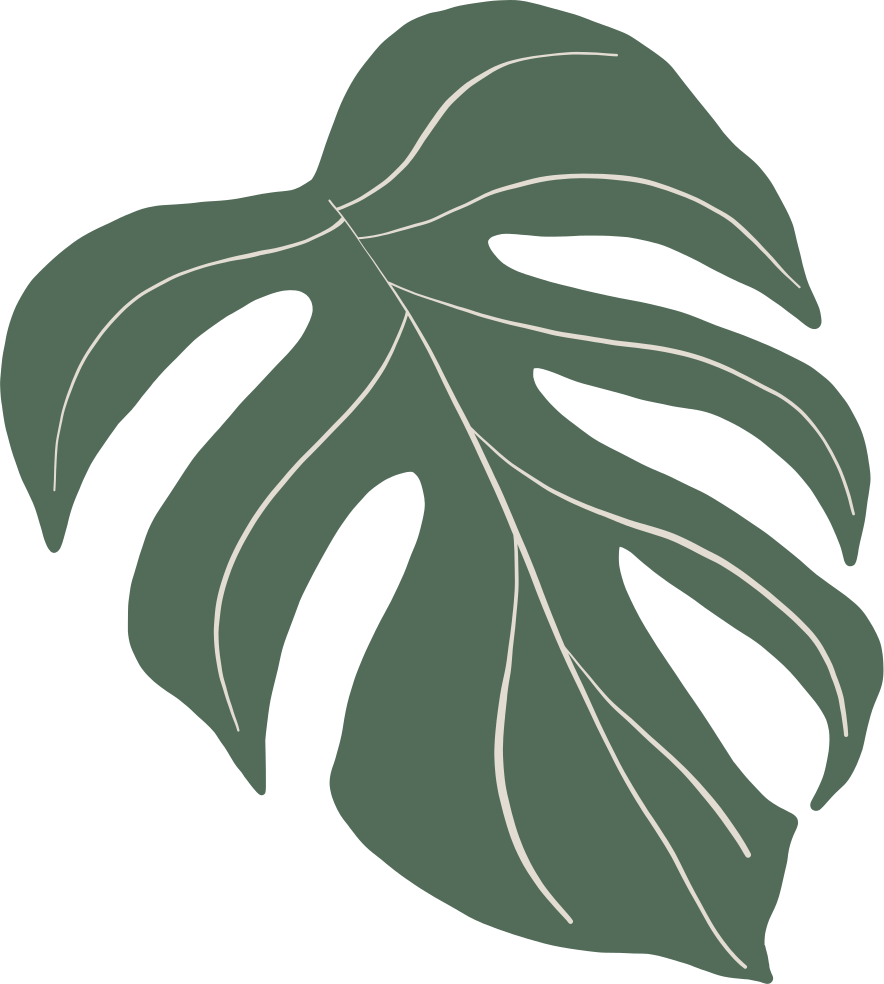 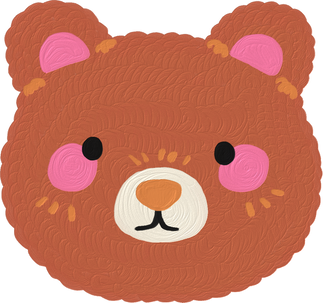 BÀI 26
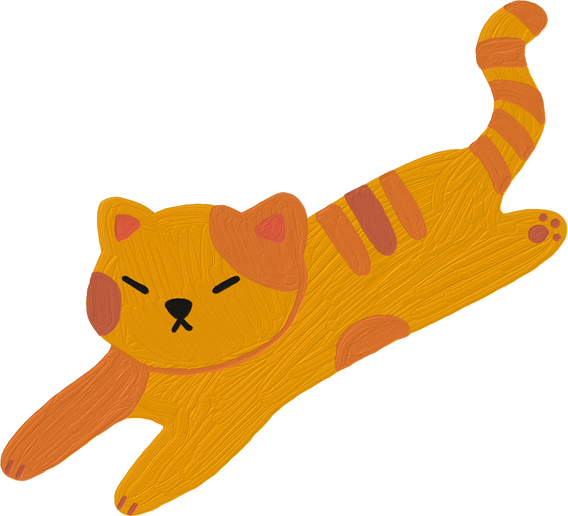 Bài viết 1
CON SÓC – CHỮ HOA X
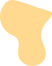 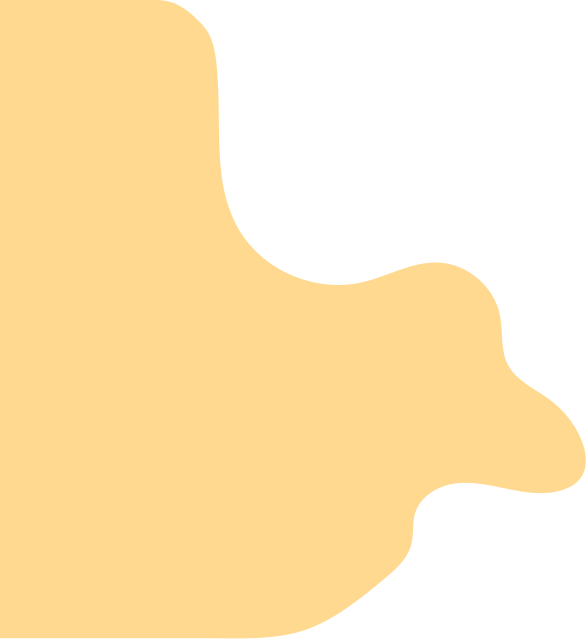 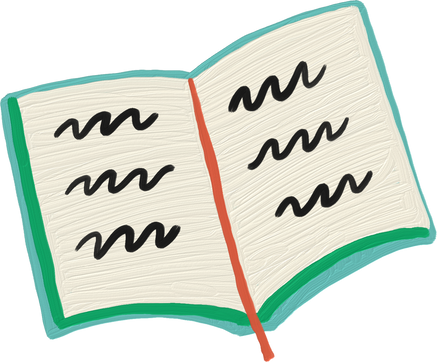 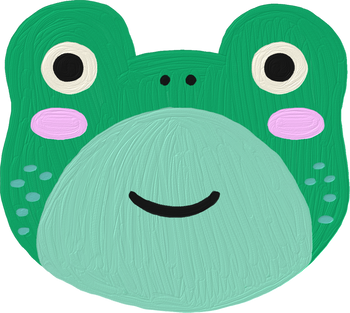 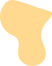 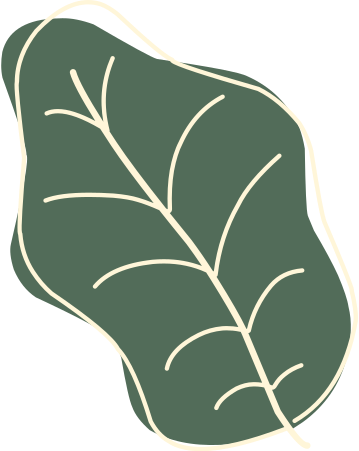 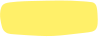 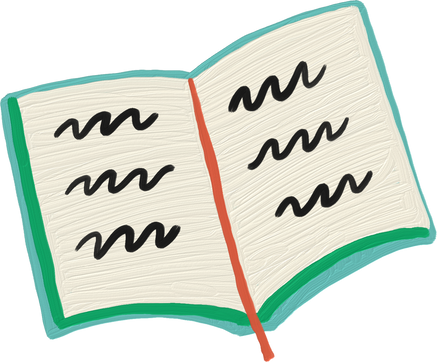 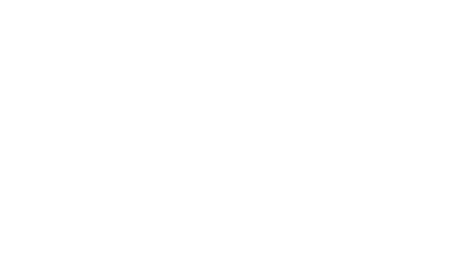 1. Nghe – viết: Con sóc
Trong hốc cây có một chú sóc. Sóc có bộ lông màu xám nhưng dưới bụng lại đỏ hung, chóp đuôi cũng đỏ. Đuôi sóc xù như cái chổi và hai mắt tinh nhanh. Sóc không đứng yên lúc nào, thoắt trèo, thoắt nhảy.
Theo NGÔ QUÂN MIỆN
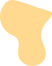 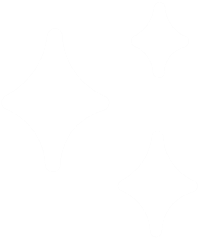 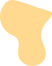 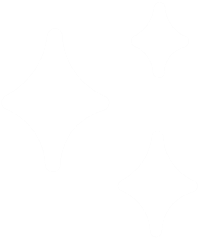 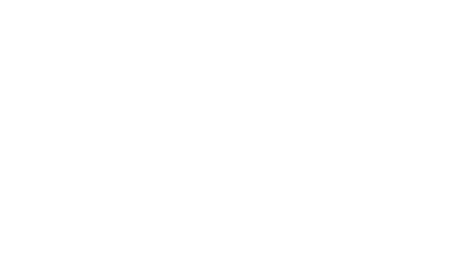 2. Chọn chữ hoặc vần phù hợp với ô trống
a. Chữ r, d hay gi?
Dê con       eo hạt cải củ. Hạt mọc thành cây. Nhìn luống cải chạy       ài, dê thích lắm. Nhưng vì hay sốt        uột , ngày nào nó cũng nhổ từng cây lên xem đã có củ chưa       ồi lại trồng lại. Thế là vườn cải héo        ũ.
gi
d
?
?
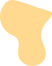 ?
r
r
?
r
?
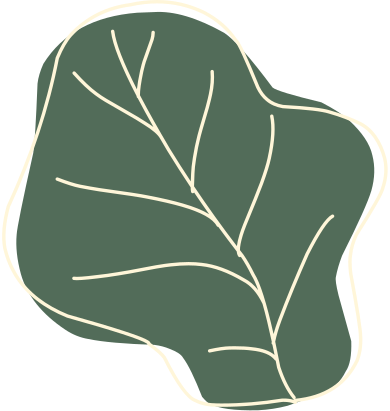 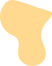 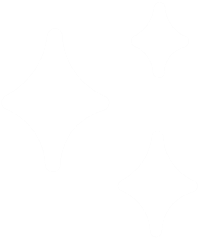 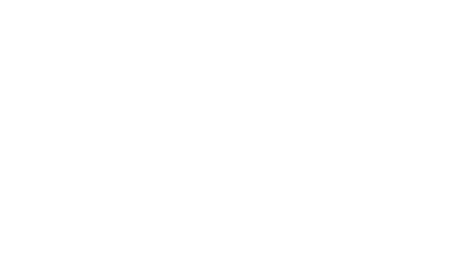 2. Chọn chữ hoặc vần phù hợp với ô trống
a. Vần ưc hay ưt?
Gấu ôm cái vỏ đi kiếm mật ong. Có một bọng mật ong thơm n         trên cây. Gấu háo h          trèo lên nhưng bầy ong đã bu quanh. Gấu bực t         , đập rối rít. Bầy ong vẫn xông vào. Gấu 
v         cả vò, bỏ đi.
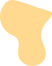 ?
?
ức
ức
?
ức
?
ứt
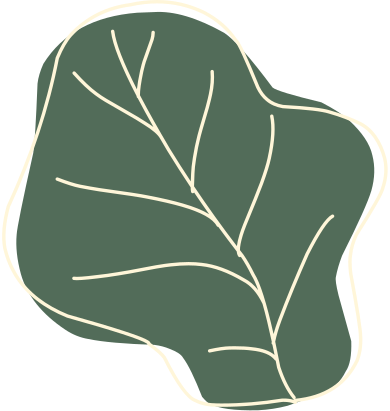 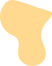 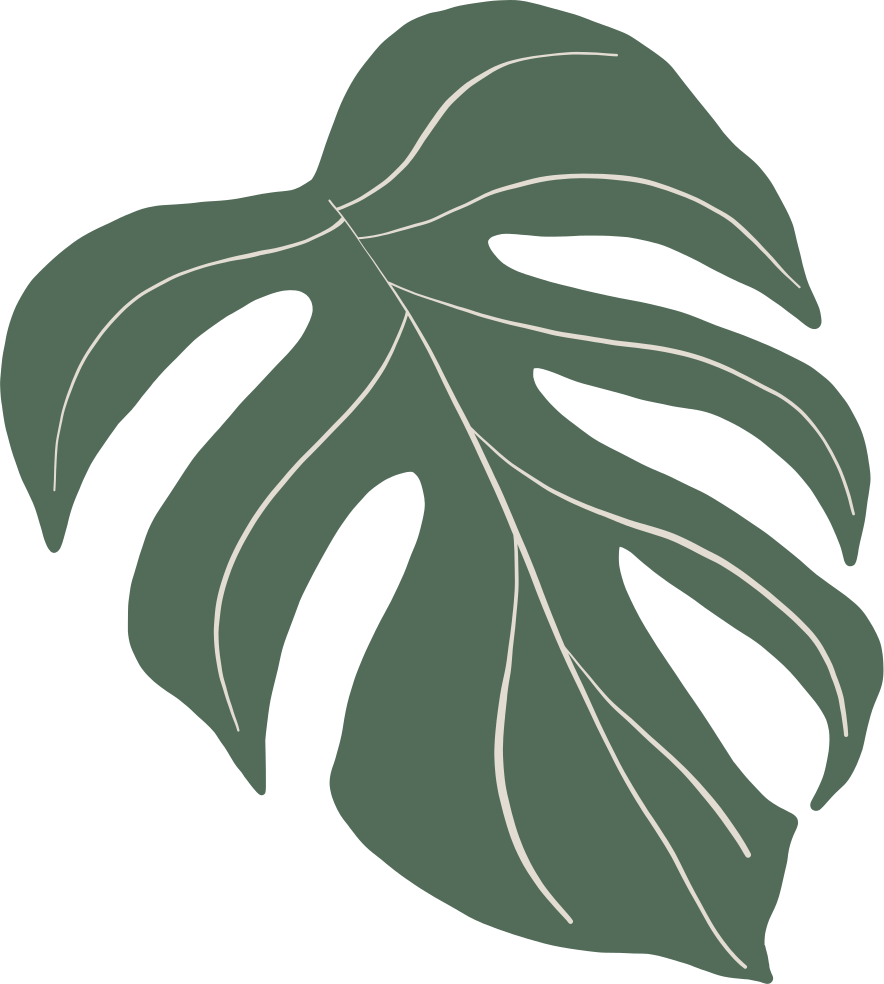 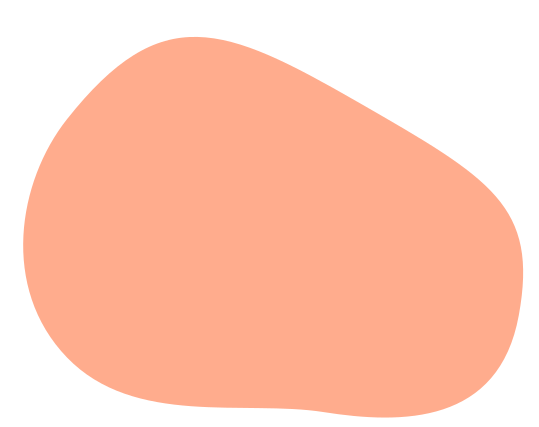 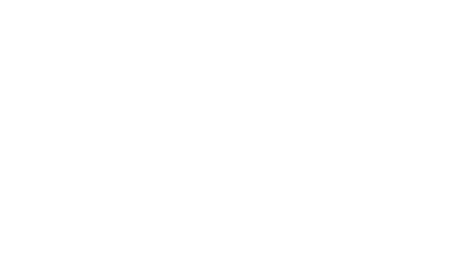 3. Em chọn tiếng nào trong ngoặc đơn để điền vào ô trống?
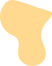 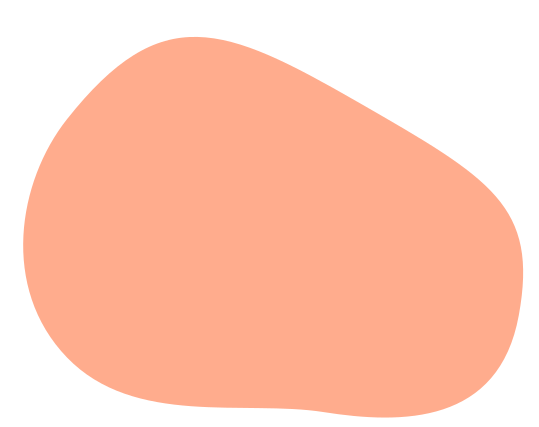 a. (dẻ, giẻ, rẻ):
rẻ
?
giá
?
lau
giẻ
?
dẻ
hạt
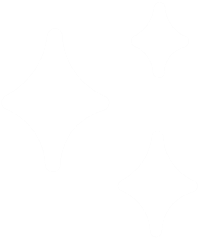 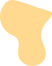 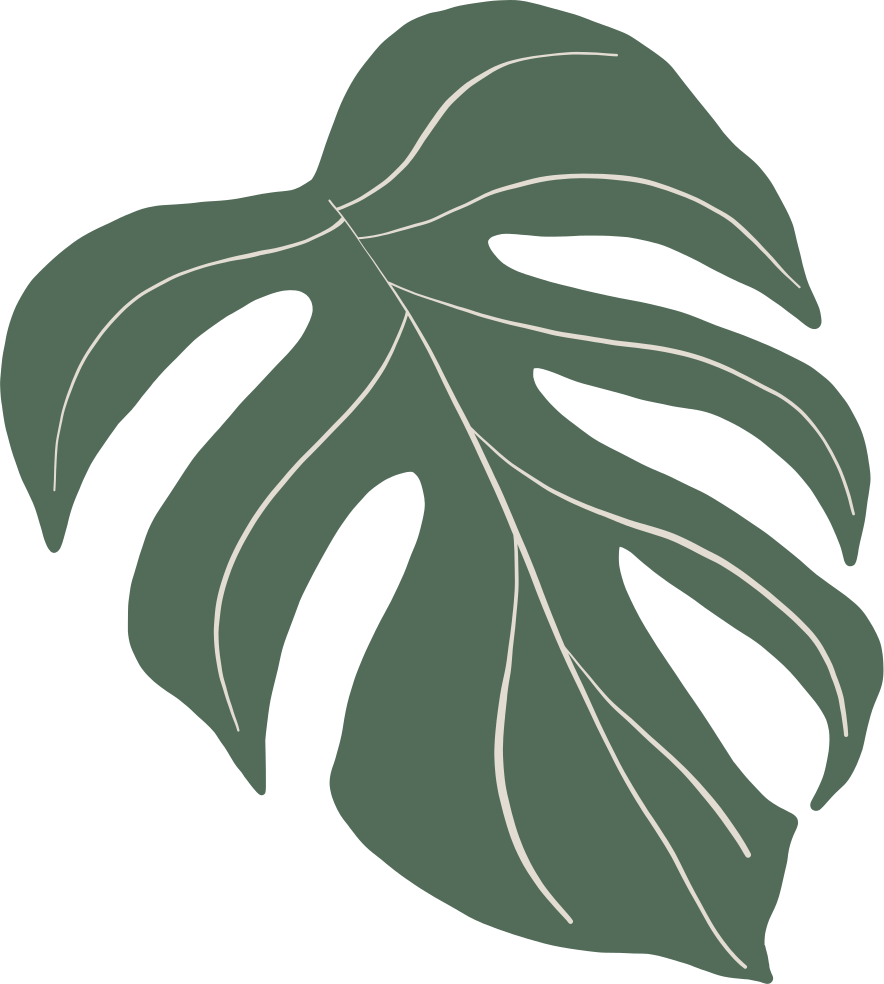 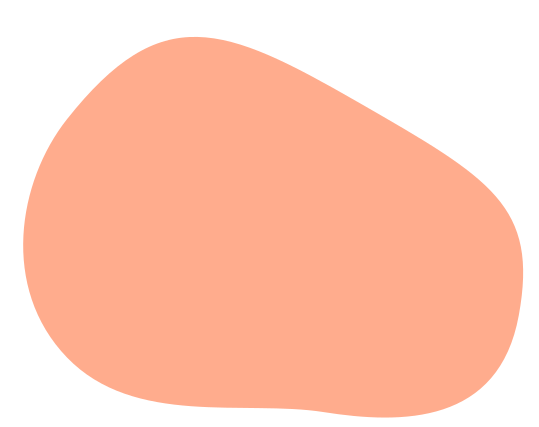 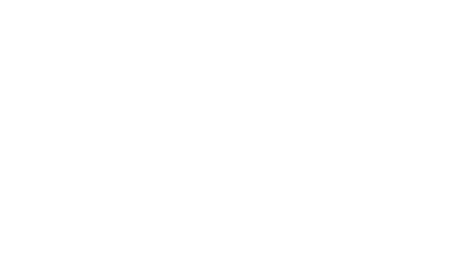 3. Em chọn tiếng nào trong ngoặc đơn để điền vào ô trống?
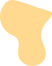 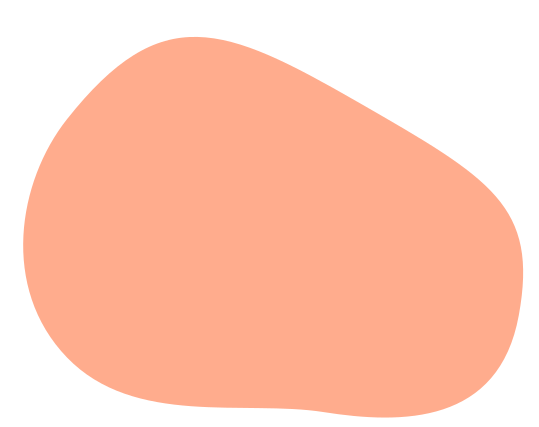 b. (nức, nứt):
?
nẻ
nở
?
nứt
nức
thơm
?
nức
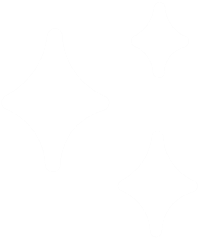 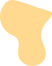 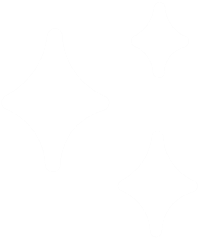 4. Tập viết
a. Viết chữ hoa X
- Đặt bút trên đường kẻ 5, viết nét móc hai đầu trái rồi vòng lên viết tiếp nét thẳng xiên lượn ở hai đầu xiên chéo giữa thân chữ, tới đường kẻ 6 thì chuyển hướng đầu bút để viết tiếp nét móc hai đầu phải, cuối nét lượn vào trong; dừng bút trên đường kẻ 2.
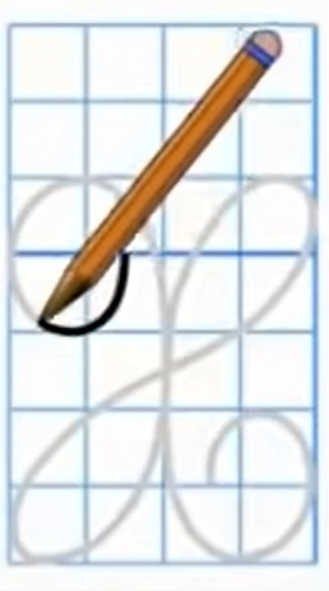 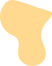 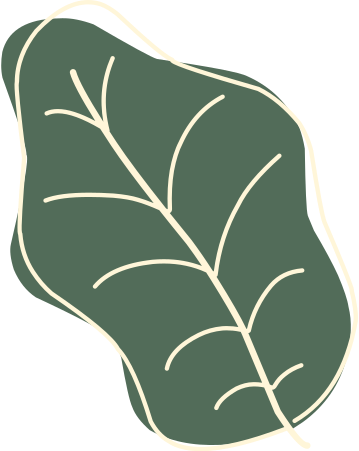 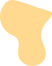 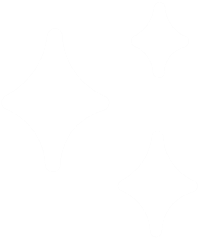 4. Tập viết
b. Viết ứng dụng
Xuân về, rừng thay áo mới
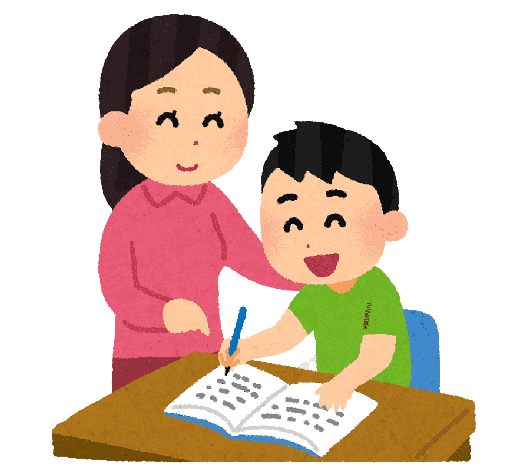 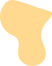 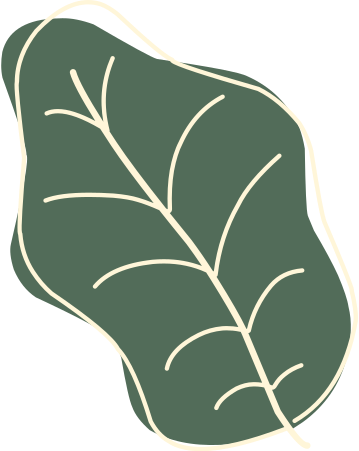 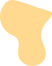 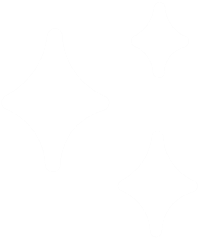 4. Tập viết
b. Viết ứng dụng
Xuân về, rừng thay áo mới
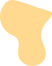 - Độ cao của các chữ cái: Chữ X hoa (cỡ nhỏ) và các chữ g, h, y cao 2,5 li. Chữ t cao 5 li. Những chữ còn lại (u, â, n, v, ê, r, ư, a, o, m, ơ, i) cao 1 li.
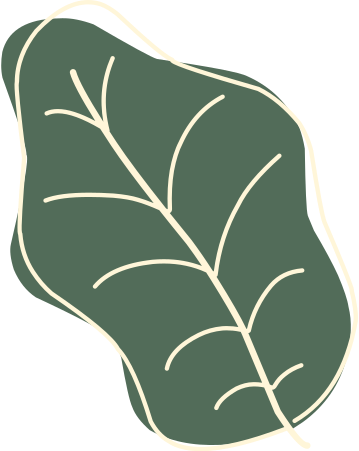 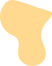 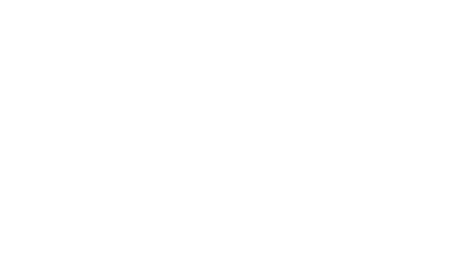 CỦNG CỐ, DẶN DÒ
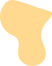 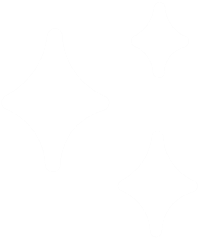 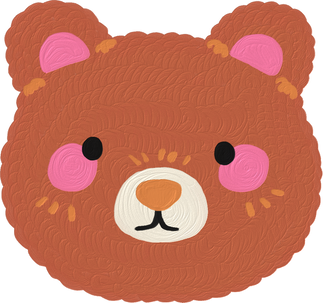 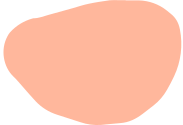 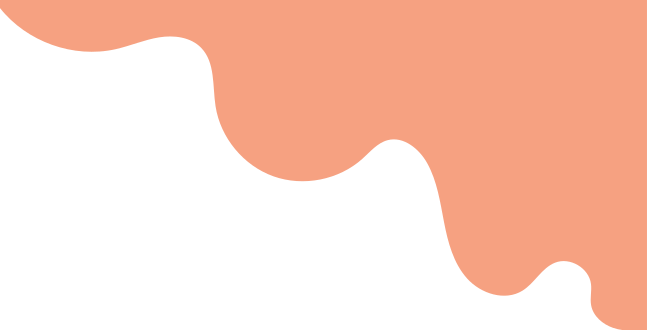 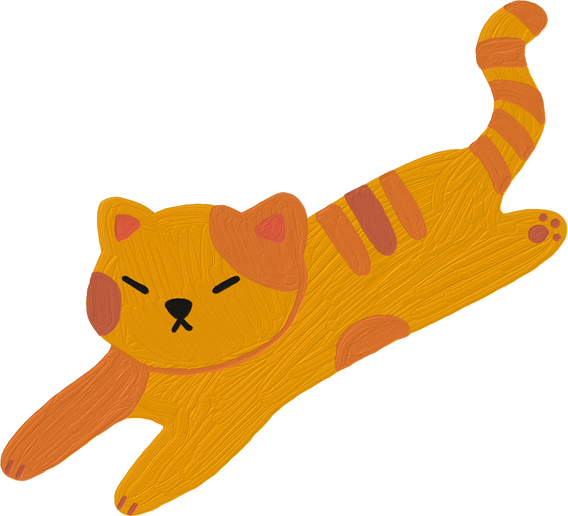 HẸN GẶP LẠI CÁC EM 
TRONG BÀI HỌC SAU!
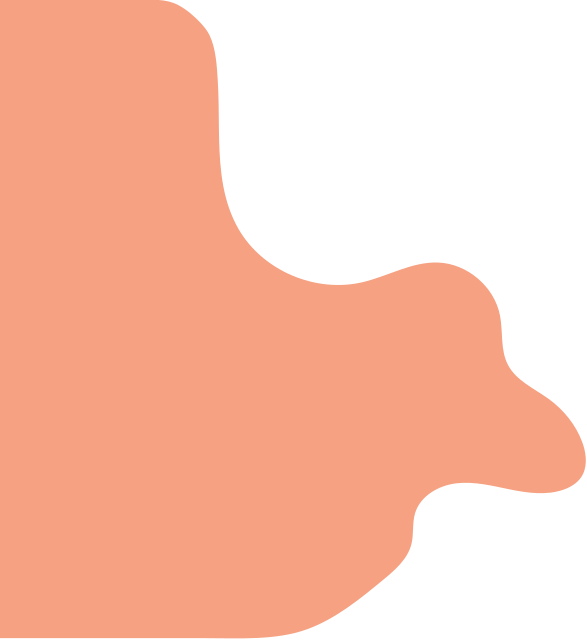 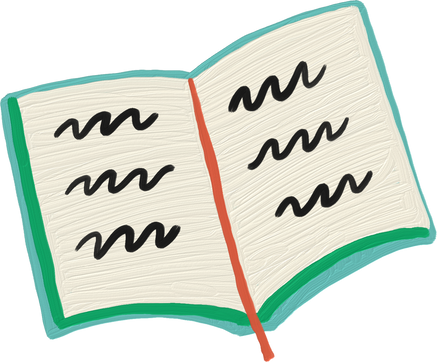 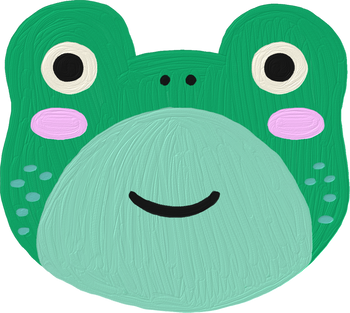